- Brown Bag Session -Retention and Resiliency: Retaining HSOs during Difficult Times (Part I)
Presented by the 2015 Health Services PAC Retention and Recruitment Subcommittee

Chair: LCDR Malaika Pepper Washington
Moderator: LCDR Zanethia Eubanks
Aims
Purpose
Share results back to HS Officers from the HS-PAC Retention and Recruitment (R&R): 
2014-2015 Exit Interviews 
2015 Retention Survey

Objectives
Summarize the findings from the R&R Exit Interview and Retention Survey;
Identify at least 3 actions officers can take to improve difficulties in career progression
1
Speaker Biographies
2015 Exit Interview: CDR Shane Sims
2015 Retention Survey: CDR Jemekia Thornton
HSO Promotable Officer Profile: LCDR Joel Richardson
Senior Officer Assessment: CAPT Robin Hunter Buskey
2
Health Service Officer Exit Interview Workgroup
HSO Exit Interview On-line Survey Analysis, 
12 Aug 2014 – 30 Sept 2015


Lead: CDR Shane Sims
Survey History
HSO Recruitment & Retention Committee wanted to find out reasons for officer separations and retirements
First HSO Exit Interview Survey began in October 2011
Updated in April 2013

Final iteration began in August 2014
Survey simplified to capture more results and reduce redundant questions

Survey link has always been sent to HSO Professional Advisory Group representatives, Agency Liaisons, and incorporated into HSO Weekly Newsletter
Results Summary Aug 2014 – Sept 2015
Demographics
Thirty-two (32) responses from HSOs
Majority of respondents were senior officers
Respondents represented a variety of disciplines and educational backgrounds
Majority of officers completed more than 11 years of PHS service, with half completing more than 20 years of PHS service
Majority of officers had prior Federal or military service
Results Summary Aug 2014 – Sept 2015
Overall Satisfaction with PHS Career
The vast majority of officers where either “Somewhat Satisfied” or “Very Satisfied” with their time as HSO
Only three officers were “Not Satisfied” with their time as an HSO
Results Summary Aug 2014 – Sept 2015
Retiring Officers
Twenty-nine (29) officers identified themselves as retiring (3 did not identify as retiring or separating)
Nearly one third responded they were retiring due to fulfilled obligation
Other reasons identified included:  lack of agency or PHS support, limited job flexibility, wanting reduced hours, not enjoying current position, exhaustion with PHS requirements and lack of PHS identity
Results Summary Aug 2014 – Sept 2015
Separating Officers
Only one officer identified as separating (3 officers did not identify as retiring or separating)
No detailed information provided to reason for separation
Officer had less than two years of service, was ENS, and “very satisfied” with time as HSO
Results Summary Aug 2014 – Sept 2015
Career Advancement Support
Twenty-eight officers (28 of 32) answered the question on career advancement support regarding their current supervisors, current mentor, and the Health Services Professional Advisory Group.  
The majority of officers were satisfied with their current supervisor, with most of the ratings being “Excellent” or “Good” 
Those officers with mentors were also satisfied, with most of the ratings being “Excellent” or “Good” 
Officers seemed less satisfied with the Health Services Professional Advisory Group, with the majority of officers only providing a “Good” or “Average” rating
Results Summary Aug 2014 – Sept 2015
Additional Comments from Officers
PHS would be better if we actually owned billets as other services
Would help if civilian supervisors had a better understanding of the Commissioned Corps
Provide more specific examples of PHS benchmarks
Poor interaction with PHS Mentor
Requirement of master’s degree for promotion and not agency outcomes
Results Summary Aug 2014 – Sept 2015
Limitations of Survey
Only one response from an officer identified as separating
Workgroup was not able to obtain denominators for the total number of officer separation and retirements in the timeframe of survey
Results Summary Aug 2014 – Sept 2015
HSO Exit Interview Survey has been discontinued as of 30 Sept 2015
Similar questions will be incorporated into future HSO retention surveys
Health Service Officer RetentionSurvey Workgroup
2015 HSO Retention Survey Results
1 June 2015 – 17 July 2015


Lead: CDR Jemekia Thornton
Survey History
Purpose of this workgroup is to develop a retention survey that is disseminated to all Health Service Officers (HSOs) in the U.S. Public Health Service (USPHS) Commissioned Corps (CC).
Began in December 2013
Survey results will guide the efforts of the Recruitment and Retention Subcommittee, Mentoring Subcommittee, Career Development Subcommittee, and training efforts of the HS PAC and CC.  
Link is disseminated via the HSO Weekly Announcement for at least a 30 day period
June 1, 2015-July 17, 2015
Results SummaryDemographics
95 officers responded
54% of respondents were junior officers (O3 & O4)
Top 3 disciplines
19% = Physician Assistant
18% = Public Health
15% = Social Work
Educational Background
73% had a Master’s Degree
19% had a Doctorate Degree
Current Billet
39% in an O6
36% in an O5
20% in an O4
Time in Current Position
16% = 2 Years
16%  = 4 Years
15% = 0-1 Year
14% = 3 Years
9% = 6 Years
Results SummaryDemographics
Length of time in the PHS
47% = 5-10 Years
23% = 11-15 Years
17% = Less than 5 Years
Agency
22% at IHS
16% at BOP
14% at HRSA
9% at CDC
State of Duty Station
29% = Maryland
8% = DC and Georgia
5% = NC and Texas
Results Summary
Since joining the USPHS, how important are these factors in your career?
Career Progression – 78% = Very Important
Billets = 72%
Mentoring = 52%
Training = 51%
Awards = 39%
Benefits – 70% = Very Important
Retirement = 77%
Pay = 69%
Medical = 67%
Education = 41%
Mobility – 20% = Very Important
[Speaker Notes: Most important factor was Career Progression with 78% responding “Very Important”
32% of officers selected Mobility as “Not Important”

“Not Important”
32%=Mobility
12% = Education
11% = Awards
8% = Mentoring]
Results Summary
[Speaker Notes: Most important factor was Career Progression with 78% responding “Very Important”
The factor officers selected as the “Least Important” was Mobility at 32%]
Results SummaryCareer Progression
[Speaker Notes: Officers rated the following factors as “Very Important”:
72% Billets
51% Training
40% Mentoring (70% participate in the mentoring program, 30% do not)
39% Awards

Awards received the highest percentage of “Not Important” at 12%.]
Results Summary PHS Benefits
[Speaker Notes: Officers rated the following benefits as Very Important
77% Retirement
69% Pay
67% Medical
41% Education

Education received the largest percentage of “Not Important” at 12%]
Results Summary Promotion
[Speaker Notes: Of the 21% of officers who responded “No” they stated that they would like to receive:
More accurate and relevant comments on promotion scoresheets
More assistance to help officers who were not promoted
Would like to see more transparency on what it takes to get promoted
Insight from officers who have sat on a promotion board
Mentorship from senior officers in a clinical role
Information about what is truly important for promotion
Updated HSO and USPHS websites that are easier to navigate and consolidate all the information into one location
More information regarding the importance of a higher billet to get promoted
Promotion information directly from DCCPR
Information on the differences between permanent versus temporary promotions]
Results SummaryPromotion
Results Summary Promotion
[Speaker Notes: How many times have you gone up for promotion to the next rank before being successful?
1 = 57.45%
2 = 5.32%
3 = 9.57%
4 = 2.13%
5 = 1.06%
7 = 1.06%]
Results SummaryCareer Progression
Mentorship
70% of officers participate in the HSO Mentoring Program
Deployments
62% of officers deployed
Professional Development/Trainings
60% of officers did not feel there are adequate trainings/professional development, and/or leadership opportunities available
Suggestions:
Develop more PHS sponsored leadership opportunities and trainings
Increase funding at PHS HQ for professional development outside of beltway
PHS should encourage more continual learning and provide training for licenses and continuing education
More trainings for senior officers
More web-based trainings for officers in remote locations and clinicians
Mid-level officers training course should be available to all officers
[Speaker Notes: Most trainings are agency-based, not through the Corps even though we are supposed to deploy rapidly for disasters.  The Corps needs to provide more training opportunities for officers and more opportunities to officers to deploy.
More opportunities for officers outside of the Maryland/DC area
More partnerships with universities and private industry for educational trainings.  Officers are expected to achieve leadership roles and advance but there is not support to do this.
After CAPT, there is no assistance for career progression.]
Results Summary Billets
37% of officers experienced difficulty obtaining a position with a higher billet
65% of officers would be willing to relocate for a higher billet
Challenges:
Competing with civilians
Lack of availability of higher billets
No billet structure or database to show opportunities
Civilian supervisors do not understand the billet system
Changing current billet to a higher billet is difficult
Finding higher clinical billets versus administrative
No support from supervisors to upgrade billet
Higher level billets within HHS are only in DC
Increasing number of O6 officers who remain past 20 years limits the O6 billet availability
Results Summary Support
Awards
88% are Officer Initiated
48% feel that supervisors are not knowledgeable about the CC Awards process
Supervisor/Officer Relationship
73% of officers have supervisory support
73% have a civilian supervisor
Results SummaryOverall Satisfaction
31% of officers plan to separate from the Corps within 5  years
Positive Comments
Majority are very satisfied
Love the Corps but need more information on navigating the system
Rewarding and satisfying career

Negative Comments
Need clear understanding of promotion expectations
Jealousy and lack of support from fellow officers and civilian supervisors
Some officers have a lack of commitment to public service and fellow officers
Lack of support structurally from PHS
Would like more opportunities to deploy
Bias to officers working in and around DC, they have more opportunities
Results Summary Challenges
No support from HQ outside of DC and while serving in isolated locations
Higher Billets
Promotion
Receiving responses from anyone at HQ
Unfair treatment by supervisors and civilian colleagues
Being a Corps Officer is an additional job
Lack of support and career progression by agency
Too many administrative processes and burdens
Writing awards
Balancing work and life
Lack of information
Mentors for O-6 officers
Lack of opportunity to deploy
eOPF (need an updated electronic system)
Analysis of HSO Promotable Officer Survey Results,PY 2013 & 2014
Lead: LCDR Joel Richardson
Assessment and Analytics Team
HSPAC Career Development Subcommittee
Agenda
Introduction and Survey Specifics
Data points collected
Limitations of survey
Results
How HSOs can use this information
Conclusions
30
Intent of Presentation
What this presentation does:
Describe current efforts by HS-PAC to collect and analyze data regarding officer opinions towards promotion and other aspects of their careers

What this presentation does not do:
Draw specific correlations between promotion success and particular HSO benchmarks
31
Introduction and Survey Specifics
Intent of survey
At request of HSO leadership, HSPAC tasked with compiling a “Promotable Officer Profile” to assist HSOs in career and promotion planning
Who received survey
All HSOs selected for promotion (Temp and/or Perm) in PY13 and PY14
When received
Via e-mail from HSPAC Chair on 31Jul14
Reminder e-mail from HSPAC Chair on 22Aug14
How survey completed
Commercial “Survey Monkey” website
32
Data Points Collected
Promotion cycle
Current billet grade
Current Temp and Perm grade
# Years in USPHS CC
Overall COER score
Highest Indiv USPHS award received
# Indiv USPHS honor awards
# Unit USPHS honor awards
Total # USPHS service awards
# Deployments
# Billet Transfers
Prevalence of officers who are Supervisors
Commissioning Degree
Add’l Degree(s)
Compliance w/ Cont. Education req’ment
Add’l Public Health training or certification(s)
Involvement as Agency-level Committee leader
Participation in HSO Mentoring Process
33
Survey Limitations
Self-reported data has inherent limitations
Multiple e-mail addresses for HSOs could mean multiple survey completions for one officer
Lack of inclusion of non-selects for PY13 and PY14
No correlational analytics possible without this subset of overall population
34
General Survey Results
315 of 366 officers completed survey
86.06% completion rate
178 Temporary
137 Permanent
Data grouped by Promotion Type (Permanent or Temporary), not by Promotion Year
No significant differences found from PY13 to PY14
Provides more robust initial data set for future comparisons
35
General Results, cont’d
Majority of HSOs commissioned with Masters degree
Majority of HSOs indicate they meet Continuing Ed. req’s, as well as add’l Public Health training/certifications
Supervisor opportunities increase for HSOs as rank increases
Billet transfers, Deployments and Deployment Roles appear to increase in step-wise fashion as an HSO’s career progresses
Committee participation increases as career progresses, but less so than other data points (Billets and Deployments)
Bottom Line: all of above appear consistent with HSO Benchmarks
36
[Speaker Notes: Verbally mention results on COER scores (slight increase with rank) and # of years in USPHS (progresses as expected with rank)]
Individual Awards
Expected results
91% of Temp O-4 had PHS CM or lower as highest Indiv award; only 22% had a PHS CM as highest
84% of Temp O-5 had PHS CM or lower as highest award; 57% of Temp O-5 had PHS CM as highest Indiv award
21% and 25% of O-6 Perm and Temp (respectively) reported OSM as highest Indiv award
Unexpected results
54% of Temp O-6 reported PHS CM as highest Indiv award
Some officers selected for Temp O-5, Perm O-5 and Perm O-6 with no Indiv awards
Bottom Line: overall Indiv award distributions appear to be consistent with HSO Benchmark guidance
37
[Speaker Notes: CM = “PHS Commendation Medal”
OSM = “PHS Outstanding Service Medal”]
How to Use This Information
Recognize limitations of the study
Data suggests that those HSOs selected for promotion in PY13 and PY14 had promotion packages that were congruous to HSO Benchmarks
Promotion Precepts are weighted (40%) to recognize those with strong ROS writeups, not necessarily COER scores, so writeups matter, too! 
“The primary focus in reviewing the COER should be on the accompanying narrative rather than on the indicated value.”
Bottom line: HSOs should continue to follow HSO Benchmarks and look for additional leadership roles at duty station and with organizations (HSPAC, PAG, et al)
38
Retention and Resiliency:Retaining HSOs during Difficult Times
CAPT Robin Hunter Buskey
Corps Benefits
Service
Professional and personal growth
Health promotion
Job security 
Positive impact
NO MENTION OF THE TARGET POPULATIONS WE SERVE
Officer Expectations
Increased transparency, information stream, formal training
Duty time to complete Corps requirements 
Supervisor support/respect from peers
Local billets increases
More awards
Difficult Times:
Force reduction – real or perceived
Locality commitments – define isolated hardship
Limited job growth/potential – leaders don’t move
Individual awards – do these exist?
Promotion attempts – how many is too many
Difficult Means:
Can Negatives Become Positive?
Two negatives = positive

Every time
How Do You Start?
Attitude
Motivation
Consultation
Mentor


One step at a time; Promotion is a job
How To Get There
TURN PASSIVE INTO ACTIVE

Become the local expert
Deployments/TDYs
Solo projects = individual awards
Apprenticeship
Mentors
Never Give Up
Advanced education
Seek professional certification
Write/publish
DCCPR - (RedDOG) Teams: 
    RDF, APHT, MHT, SAT, NIST, RIST, and CAP
    Emergency operations, agency, other
Volunteer for….
Officership
….is more than just going to work everyday
~~~

Mission of the U.S. Commissioned Corps is to: 
Promote, Protect and Advance the health and safety of the nation

~~~
     Through:
Rapid and effective response to public health needs
Leadership and excellence in public health practices
Advancement of public health science
Personal Promotion
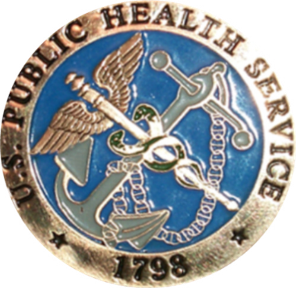 Only YOU can make that happen
QUESTIONS?


Presentation recording will be saved to the R&R webpage on the HSPAC website:
http://usphs-hso.org/?q=pac/sub/recruitment/resources 


COMING SOON: 
Part II with full panel will be scheduled for early 2016; comparative analysis
51